3.1. Разработване на дигитално съдържание
Интерактивна демонстрация
Европейска Рамка на дигиталните компетентности с петте области на дигитална компетентности 21 дигитални умения/ компетентности (DigComp 2.1)
ОТВАРЯНЕ НА ФАЙЛОВЕ
Европейска Рамка на дигиталните компетентности с петте области на дигитална компетентност и 21 дигитални умения/ компетентности (DigComp 2.1)
Форматиране
на текст
Европейска Рамка на дигиталните компетентности с петте области на дигитална компетентност и 21 дигитални умения/ компетентности (DigComp 2.1)
1. Неформатиран пример
ФОРМАТИРАНЕ НА ТЕКСТ С HOME/FONT
Ето така изглежда текст с шрифт Courier New и големина 14 пункта. 
Ето така изглеждат думите, когато са удебелени, подчертани или наклонени. Тези възможности могат да се използват и заедно.
Горният индекс може да се използва в математиката за изписване на степенуване, като например пет на степен втора - 52
Долният индекс може да се използва в химията за изписване на формули, като числото две във формулата на водата - Н2О
Ако искаме да покажем погрешно изписване на текст, можем да го задраскаме и да го изпишем правилно.
Подложката на този текст е оцветена в зелено, а този текст е форматиран със син цвят.
Европейска Рамка на дигиталните компетентности с петте области на дигитална компетентност и 21 дигитални умения/ компетентности (DigComp 2.1)
2. Стъпки
Маркиране на участъка от текста, който искаме да форматираме
Избор на подходящия инструмент (или комбинация от няколко) от Home/Font
При нужда – повторение на стъпки 1-2

Ето така изглеждат думите, когато са удебелени, подчертани или наклонени. Тези възможности могат да се използват и заедно.
Ето така изглеждат думите, когато са удебелени, подчертани или наклонени. Тези възможности могат да се използват и заедно.
маркиране
Home/Font/Bold
резултат
маркиране
Home/Font/Italic
резултат
Европейска Рамка на дигиталните компетентности с петте области на дигитална компетентност и 21 дигитални умения/ компетентности (DigComp 2.1)
3. Краен резултат
ФОРМАТИРАНЕ НА ТЕКСТ С HOME/FONT
Ето така изглежда текст с шрифт Courier New и големина 14 пункта.
Ето така изглеждат думите, когато са удебелени, подчертани или наклонени. Тези възможности могат да се използват и заедно.
Горният индекс може да се използва в математиката за изписване на степенуване, като например пет на степен втора - 52
Долният индекс може да се използва в химията за изписване на формули, като числото две във формулата на водата - Н2О
Ако искаме да покажем погрешно изписване на текст, можем да го задраскаме и да го изпишем правилно.
Подложката на този текст е оцветена в зелено, а този текст е форматиран със син цвят.
Европейска Рамка на дигиталните компетентности с петте области на дигитална компетентност и 21 дигитални умения/ компетентности (DigComp 2.1)
Вмъкване
На обекти
Европейска Рамка на дигиталните компетентности с петте области на дигитална компетентност и 21 дигитални умения/ компетентности (DigComp 2.1)
Вмъкване на таблица
Insert  Table
Избор на брой редове и колони по един от двата показани начина
Потвърждаване чрез натискане с мишката
Попълване на данни в клетките на таблицата
Европейска Рамка на дигиталните компетентностис петте области на дигитална компетентност и 21 дигитални умения/ компетентности (DigComp 2.1)
Форматиране на таблица
Преди:





 След:
Маркиране на таблицата
Table Tools  Design
Избор на стил от Table Styles
Потвърждаване чрез натискане с мишката
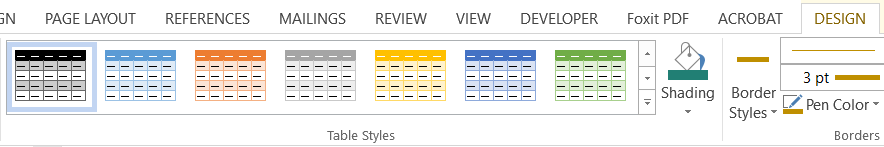 Европейска Рамка на дигиталните компетентностис петте области на дигитална компетентност и 21 дигитални умения/ компетентности (DigComp 2.1)
Вмъкване на изображение
1
Insert  Picture
Избор на папката, в която се намира изображението
Избор на файла с името на изображението
Потвърждаване чрез натискане с мишката
2
3
4
Европейска Рамка на дигиталните компетентностис петте области на дигитална компетентност и 21 дигитални умения/ компетентности (DigComp 2.1)
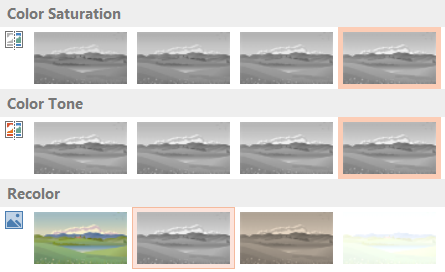 Форматиранена изображение
2.3
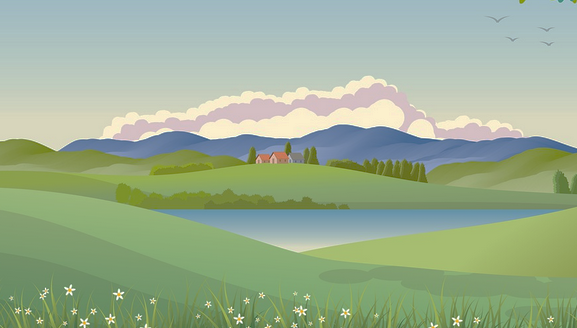 Маркиране на изображението
Picture Tools  
Picture Stylesготов стил
Correctionsяркост и контраст
Colorсмяна на цветова гама
Sizeпреоразмеряване
2.1
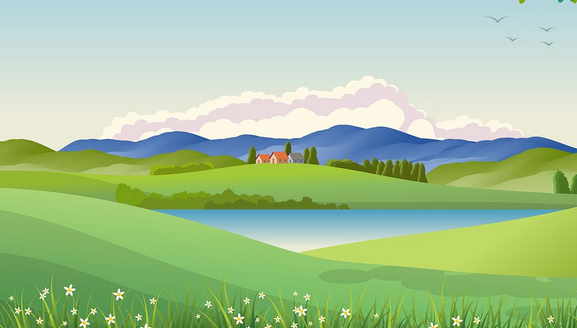 2.2
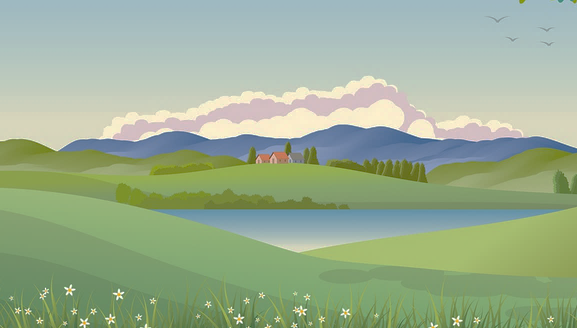 Европейска Рамка на дигиталните компетентностис петте области на дигитална компетентност и 21 дигитални умения/ компетентности (DigComp 2.1)
Вмъкване на връзка към интернет адреси
2
Меню Insert
Раздел Links
Инструмент Hyperlink
Създаване на връзка:
1. Маркиране на текста или изображението, което ще е интерактивен бутон за връзка
или
2. Изписване на текста, който ще е интерактивен бутон, директно в прозореца 
3. Поставяне на URL адреса в полето Address
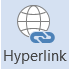 1
3
Европейска Рамка на дигиталните компетентностис петте области на дигитална компетентност и 21 дигитални умения/ компетентности (DigComp 2.1)